Assessment of Agitation/Sedation Level in the ICU
[Speaker Notes: The RASS score system, or Richmond Agitation-Sedation Scale is a validated, evidence-based tool employed in the assessment of sedation and agitation in critically ill patients. By providing a standardized measure, it assists intensivists in optimizing patient care, guiding therapeutic interventions, and monitoring patient responses over time.]
RASS
RICHMOND AGITATION SEDATION SCALE
VOICE
TOUCH
[Speaker Notes: The RASS scale ranges from -5 to +4, and assesses the level of agitation or sedation in critically ill patients, with negative scores representing various levels of sedation and positive scores indicating increasing levels of agitation. A score of]
How to Perform RASS Assessment
RASS
RICHMOND AGITATION SEDATION SCALE
Light Sedation
VOICE
Deep Sedation
TOUCH
[Speaker Notes: ( Click arrow / next slide to advance to more detailed graphic)
Level of Consciousness using the RASS scale. 
Stress difference between: 
top/AGITATED & bottom/SEDATED
Response to VOICE (-1, -2, -3)  and TOUCH (-4, -5)
>10 sec eye opening and <10sec eye opening
Example: Now apply that to your assessment experiences.]
RASS
RICHMOND AGITATION SEDATION SCALE
VOICE
LIGHT
DEEP
TOUCH
RASS Assessment Example
[Speaker Notes: (WATCH Embedded VIDEO: click right on box to play)  Video starts at 3:02-4:29
Now we will watch a short video with examples of assessments showing the NEGATIVE RASS levels. Refer to the RASS scale on the left if needed.
Discuss  Light vs Deep sedation   
Light sedation is RASS -1, -2, -3 which is what you need to be able to effectively do the CAM-ICU assmt
Deep sedation is only a response to TOUCH so therefore, -4 and -5


Video = 1.5 mins
  video should start at 3:06 for the –RASS scores (-1, -2, -3, -4, -5)

https://www.youtube.com/watch?v=-OizBQmZAas&t=184s]
RASS: Richmond Agitation-sedation scale
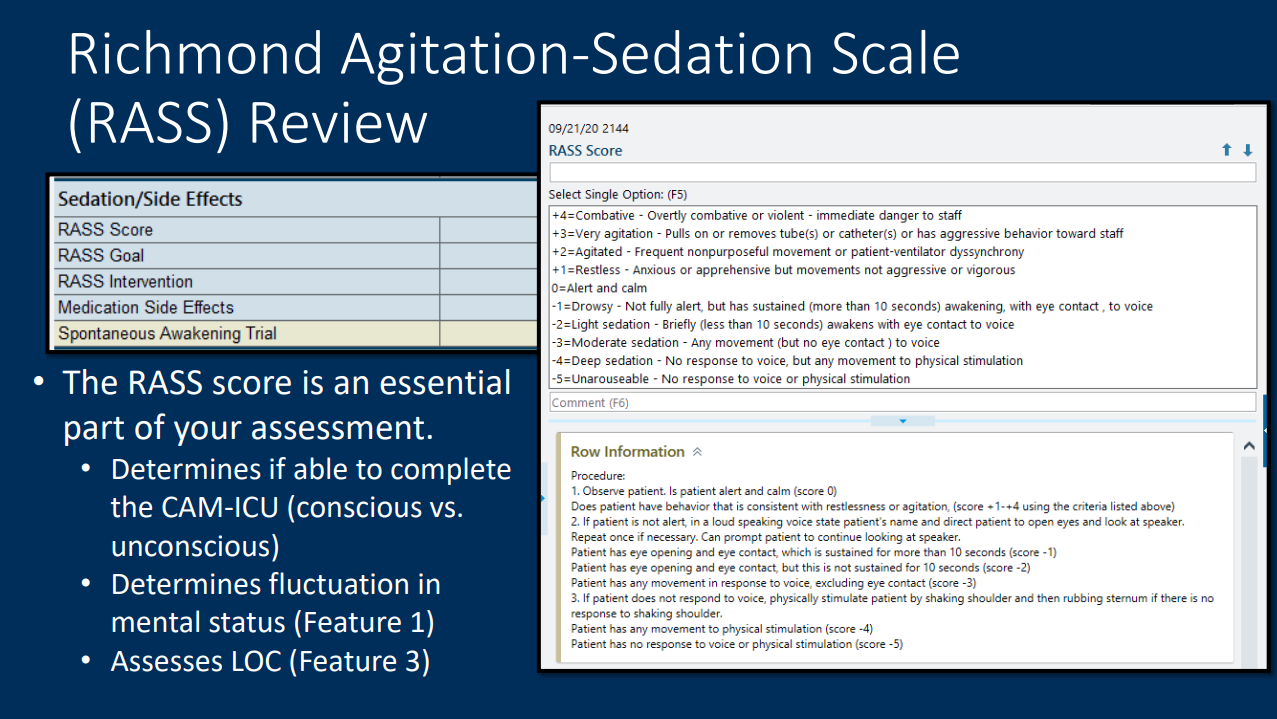 Click to add text
RASS: 
TO BE COMPLETED AT A MINIMUM OF EVERY 4 HOURS AND AS NEEDED WITH TITRATION OF SEDATION INFUSIONS OR ADMIN OF PRN SEDATION
Click to add text
Click to add text
[Speaker Notes: This is an example of what you would see when charting your RASS assessment in EPIC.
What is your current RASS assessment score?
What is your RASS GOAL from your orders?
Third, what are your interventions to reach your goal if you are not there?

RASS needs to be completed every 4 hours and prn with dose changes  (now a hard stop)

RASS Takeaways?
Light vs deep
SPONT eye opening OR eye opening to voice?
Then how long do eyes stay open?
To TOUCH]
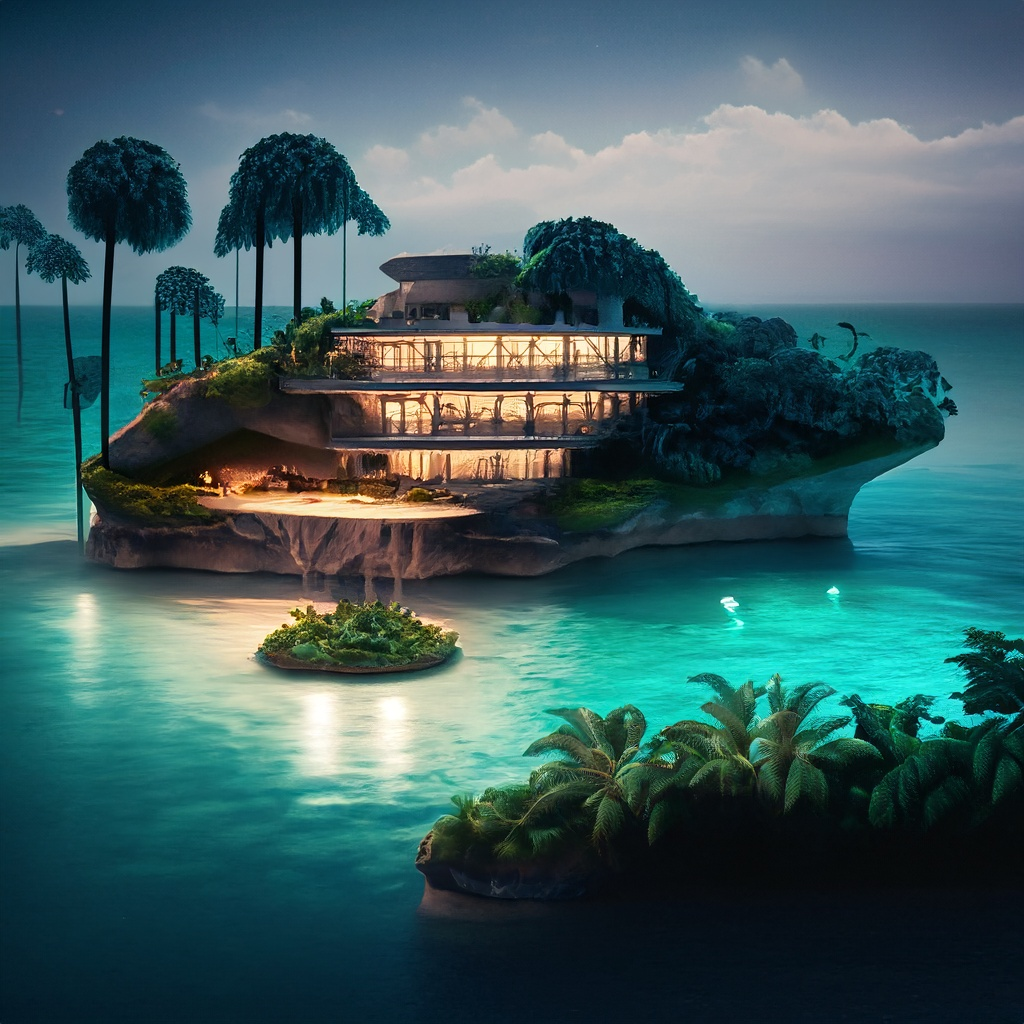 Thank You
[Speaker Notes: Finally, we recommended using a combination of these non-pharmacologic therapies in conjunction with pharmacologic therapy as needed for ICU-related pain. These strategies can be compiled into a comprehensive pain assessment and management protocol that is standardized to ensure the highest quality of pain management in the ICU. See you in the next step of this course.]